Klublicenc adatelemzés 2023MLSZ Klublicenc Adminisztráció
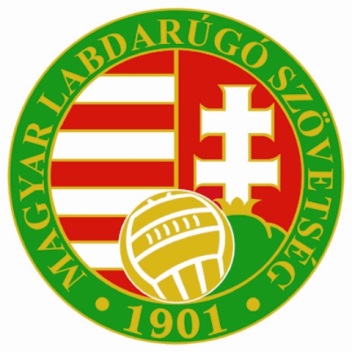